Solar Bike
Group 26
Austin Martratt - EE
Jared Faulkner - EE
Robert Dumont - EE
Motivation
Alternative transportation leads people to the use of
   Electric bicycles
60 million cyclists in the U.S. alone
4% increase in bicycle usage each year
More than 200,000 electric bicycles purchased every year

Disadvantages:
Cost: $1000+ 
Non-modular 
Bulky/inefficient
Goals & Objectives
Modular electric powered motor system
Solar panel integrated power system
On board electronics
Relatively low cost
Power efficient
12 mph minimum achievable speed 
Variable speed via throttle
Existing Products & Research
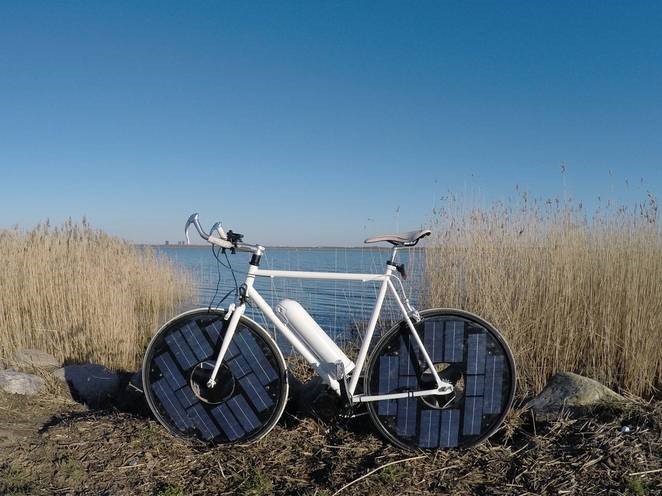 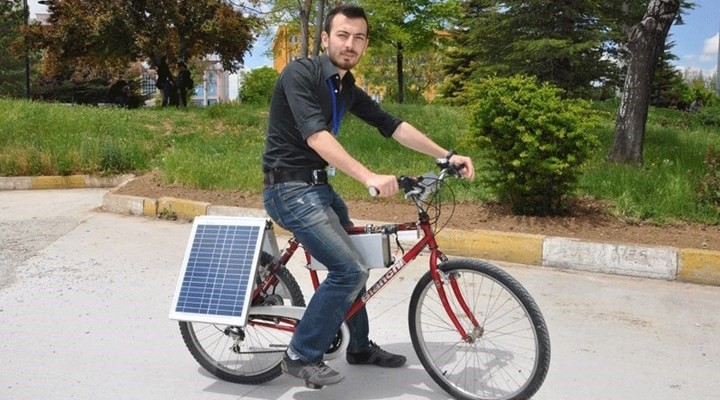 Disadvantages:
15+ hours to charge main battery
Inefficient use of power to drive motor
Design Specifications
Hardware Design Diagram
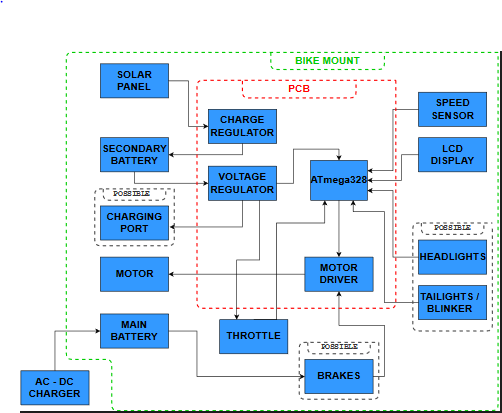 Assembly Diagram
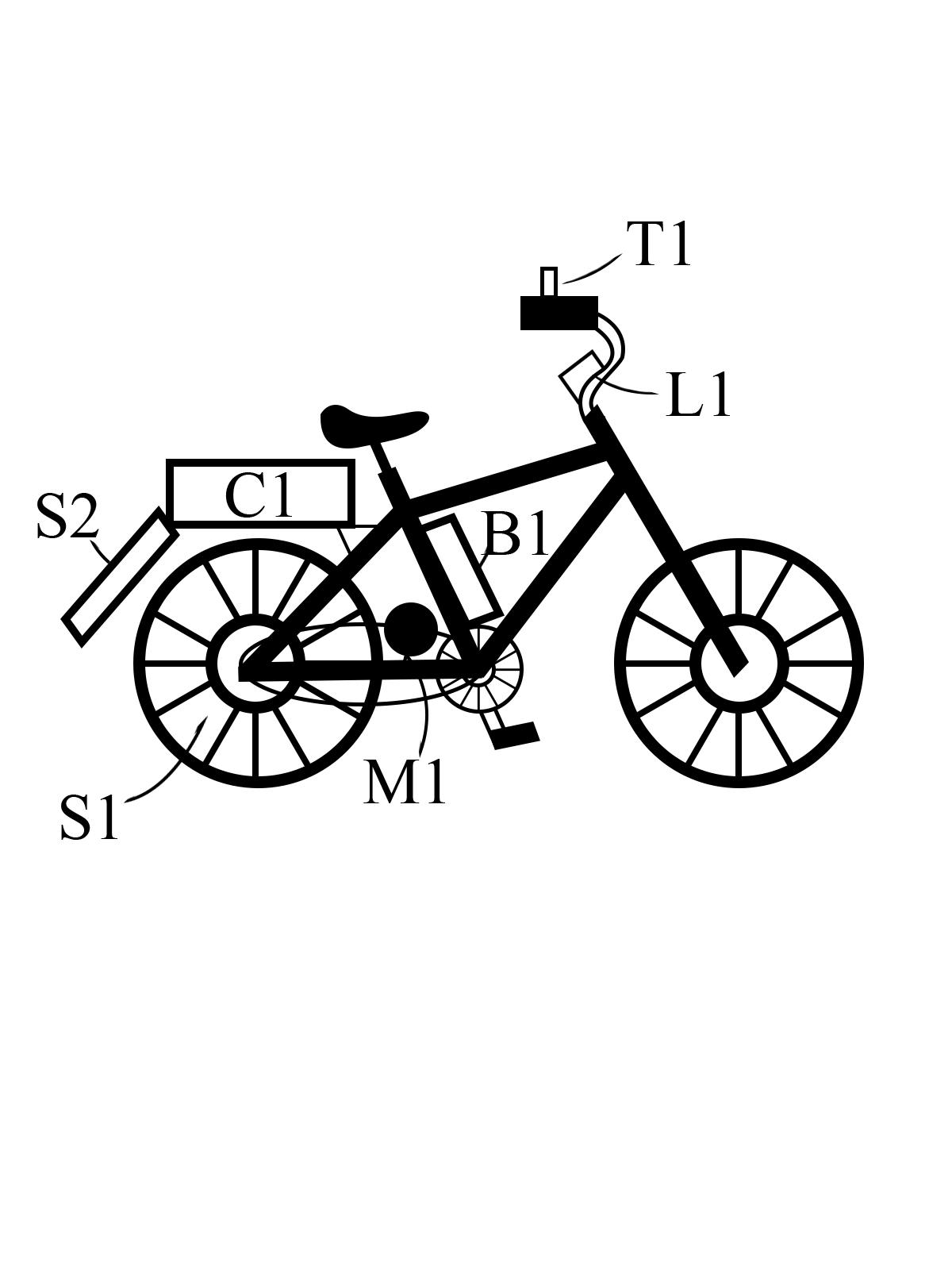 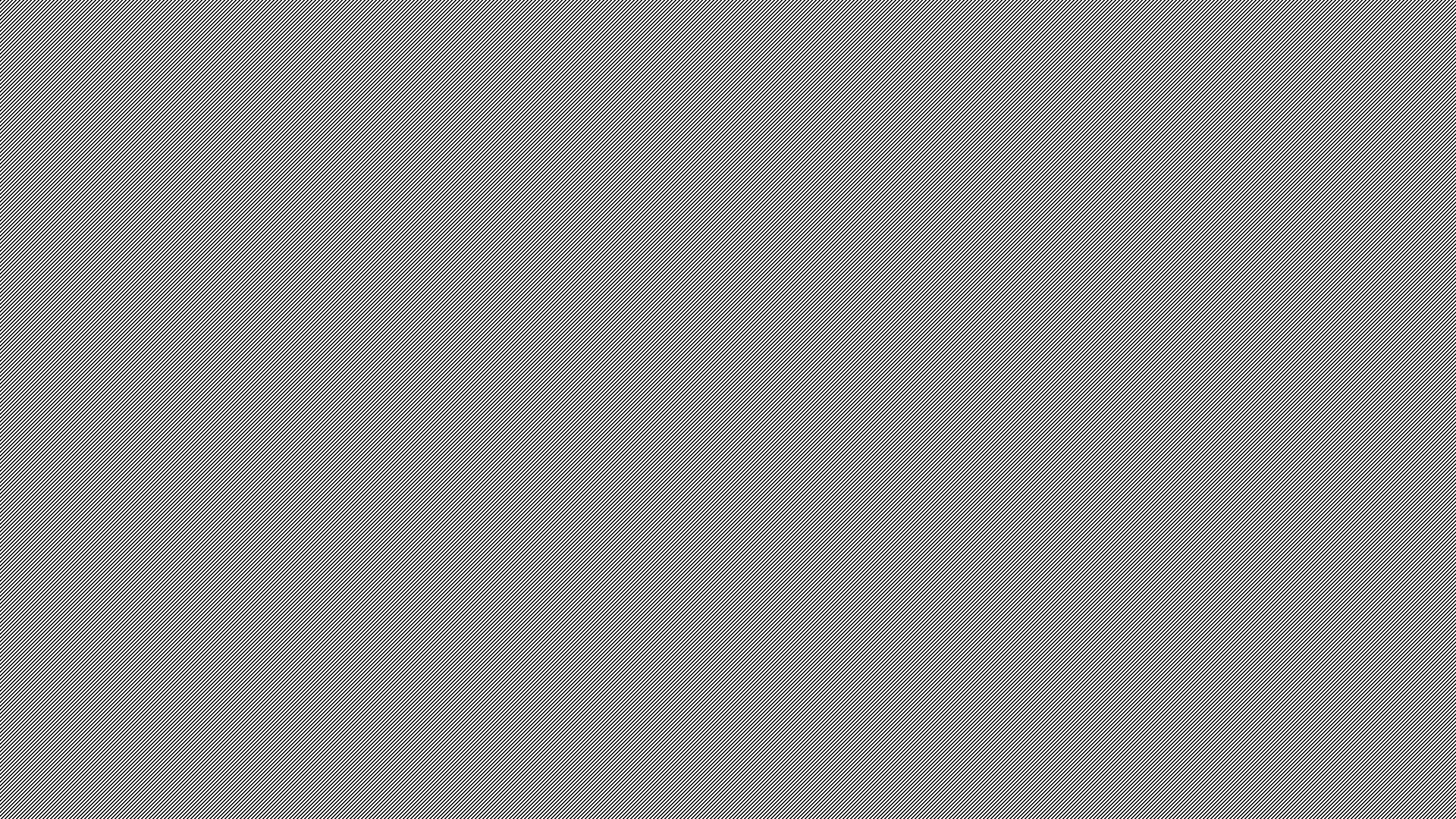 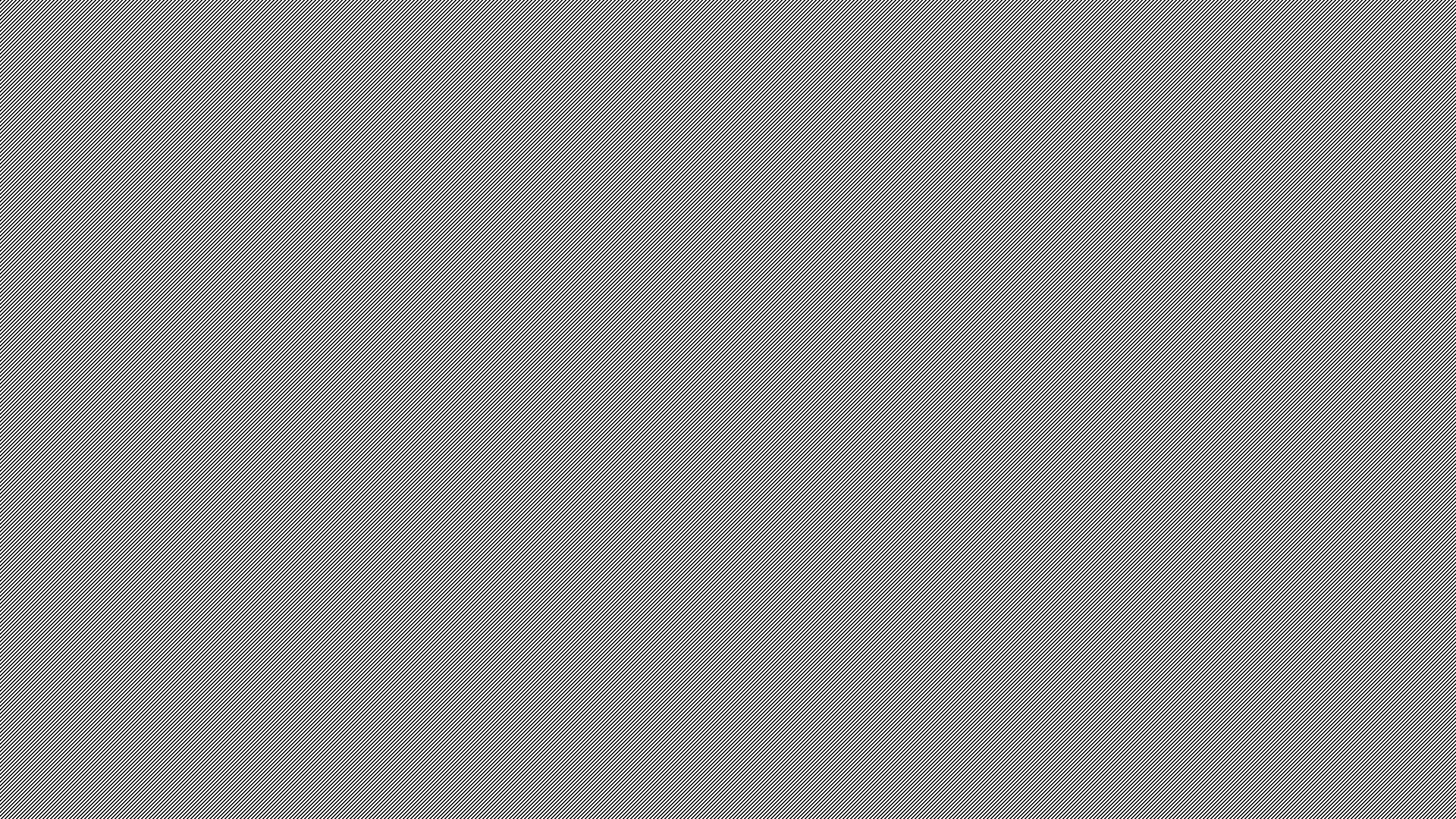 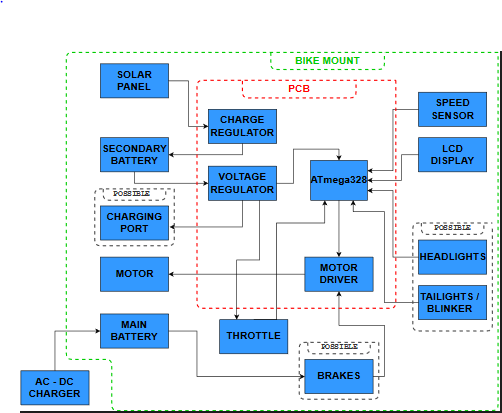 Solar Integrated Power System
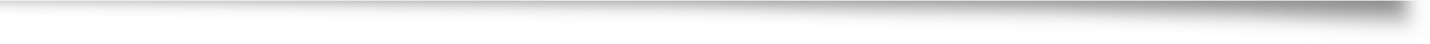 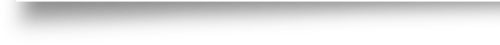 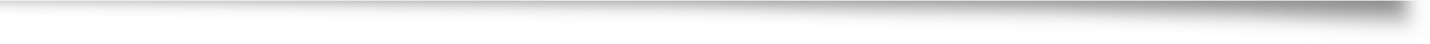 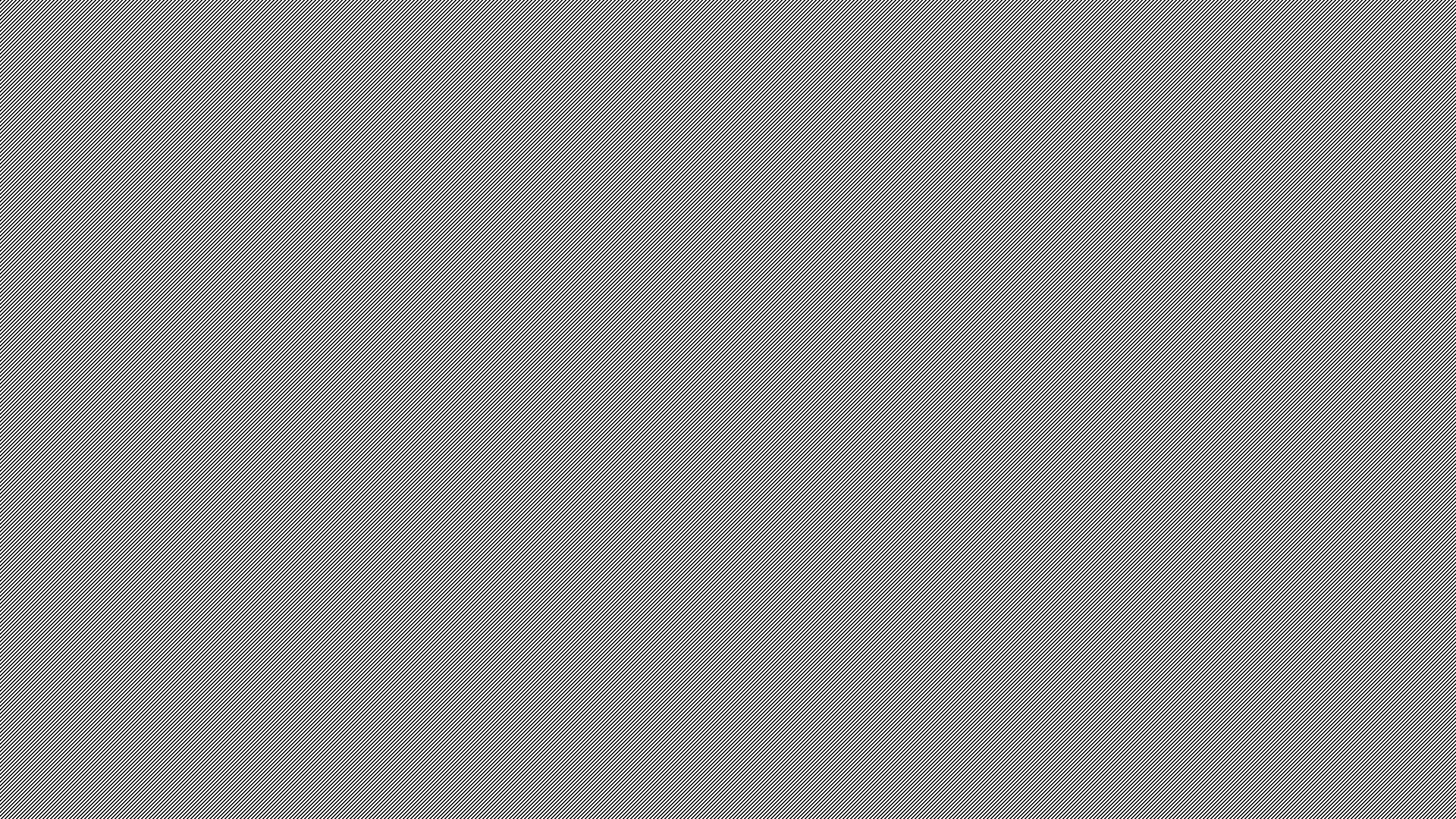 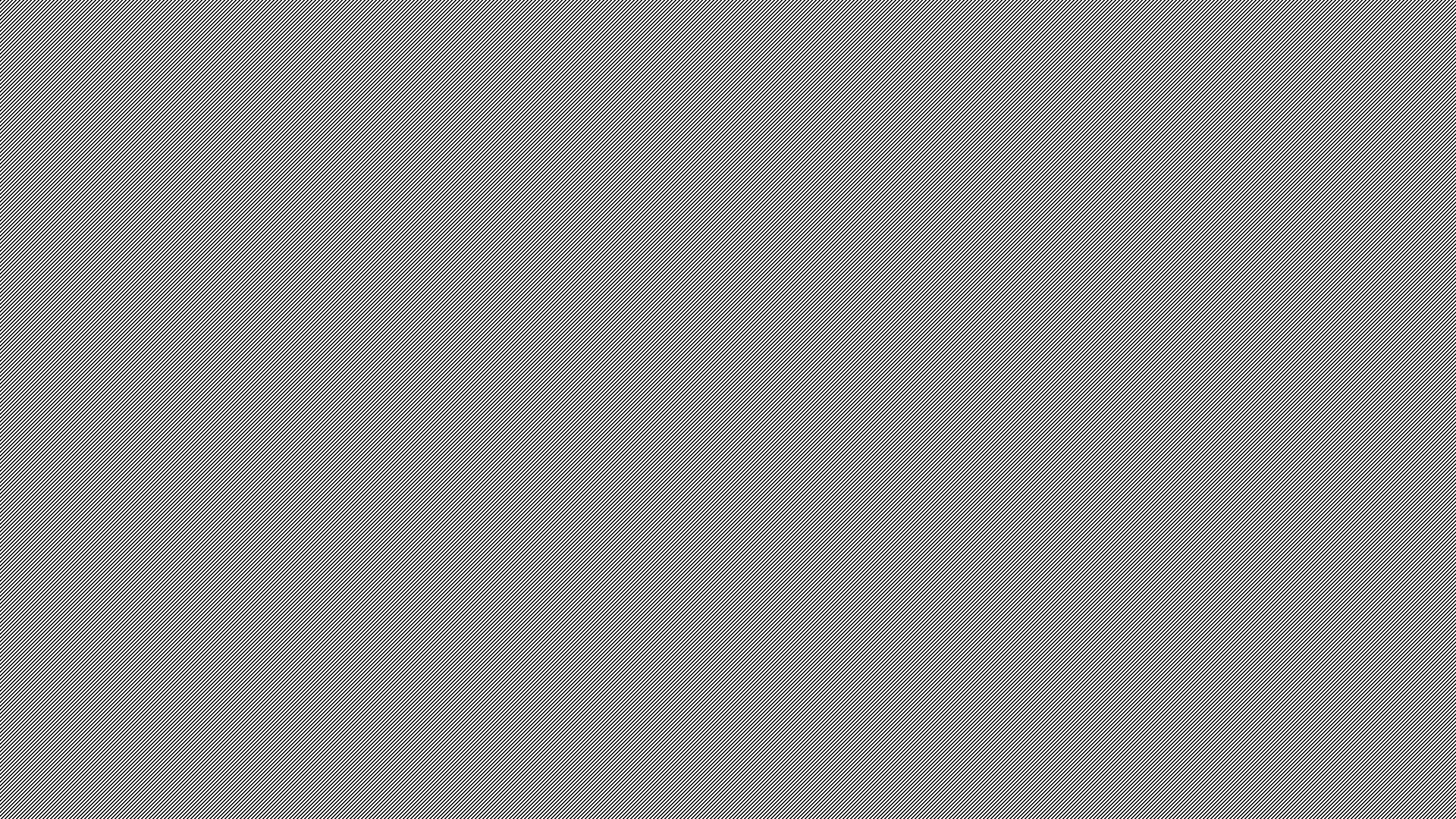 Solar Panel
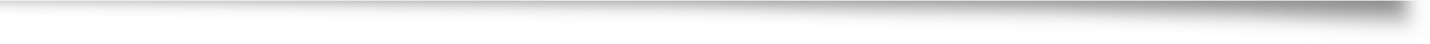 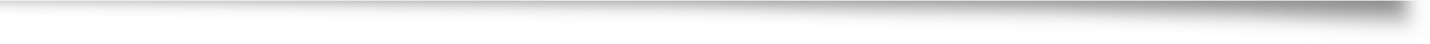 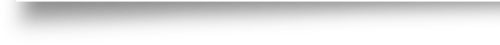 12V 10W Solar panel
Model #: RB507 
Manufacturer: Gates That Open, LLC
Sponsor provided
20.7V output (Max measured) 
150mA output (Max measured)
[Speaker Notes: Sponsor provided]
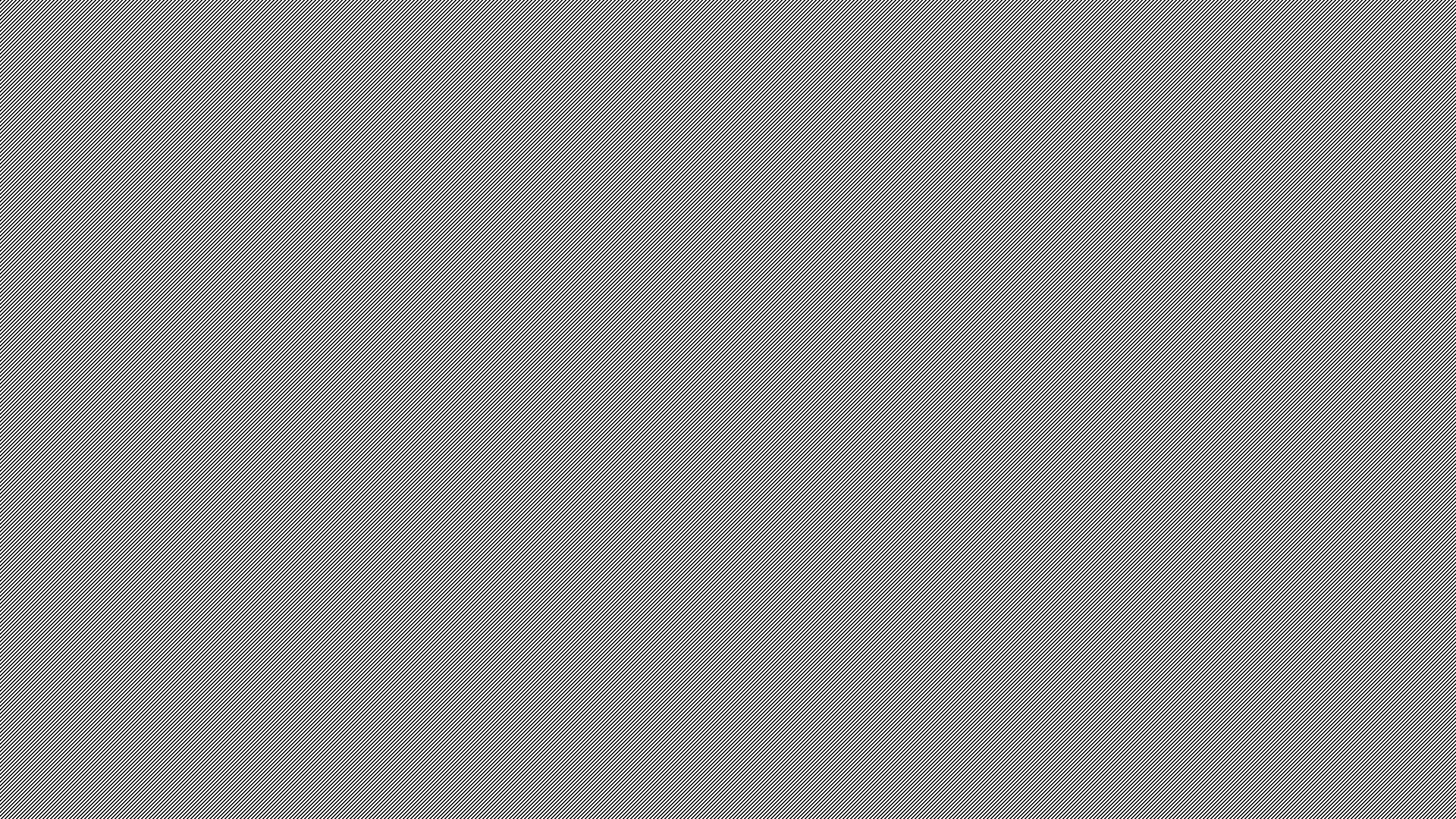 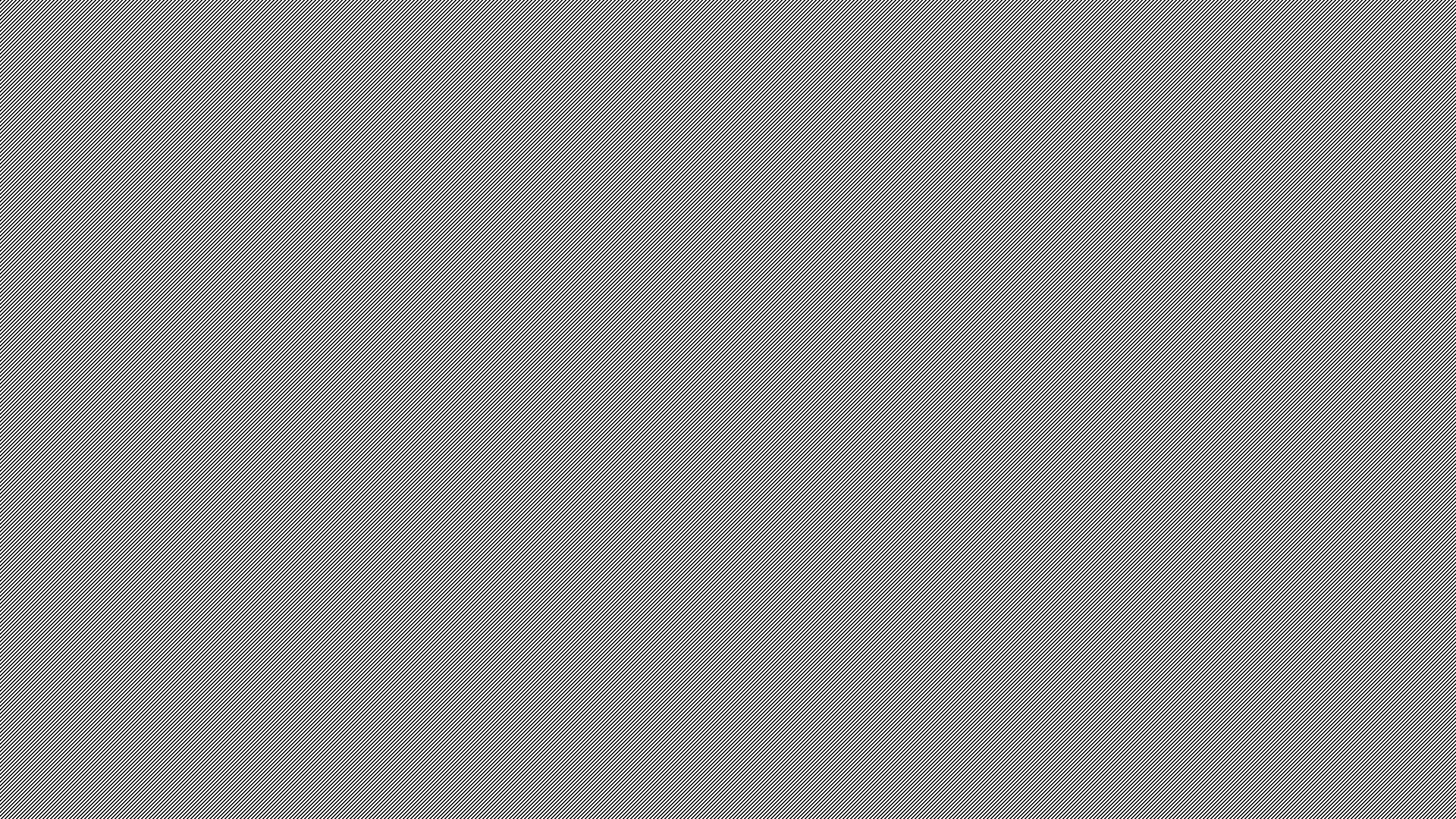 Battery - Solar
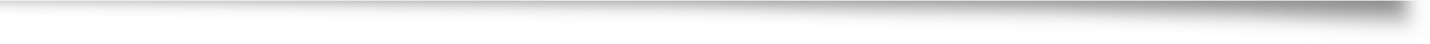 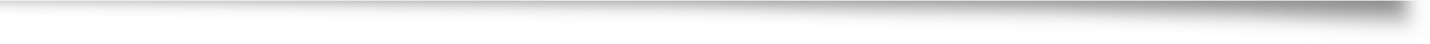 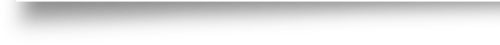 Sealed lead-acid
 12V - 1.4Ah
 Model #: SP12-1.2 
Manufacturer: SigmasTek
Charge Regulator
Requirements:
The output voltage must remain constant –13.7V
The output current must remain constant - 100mA
Overcharge protection
Adjustable output
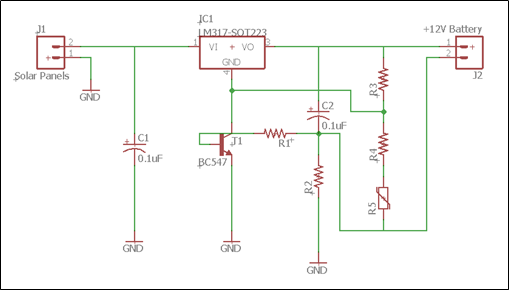 Component Selection – Charge Regulator
Voltage Regulator
Requirements:
Efficient
Output voltage must stay constant with varying input voltage
In the case a USB is added to the design, must output at least 2A
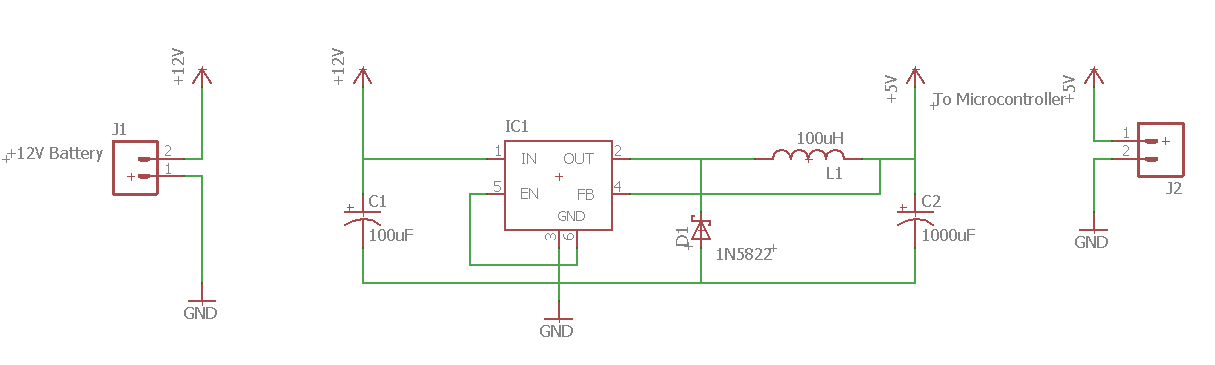 Component Selection – Voltage Regulator
[Speaker Notes: Add in efficiency]
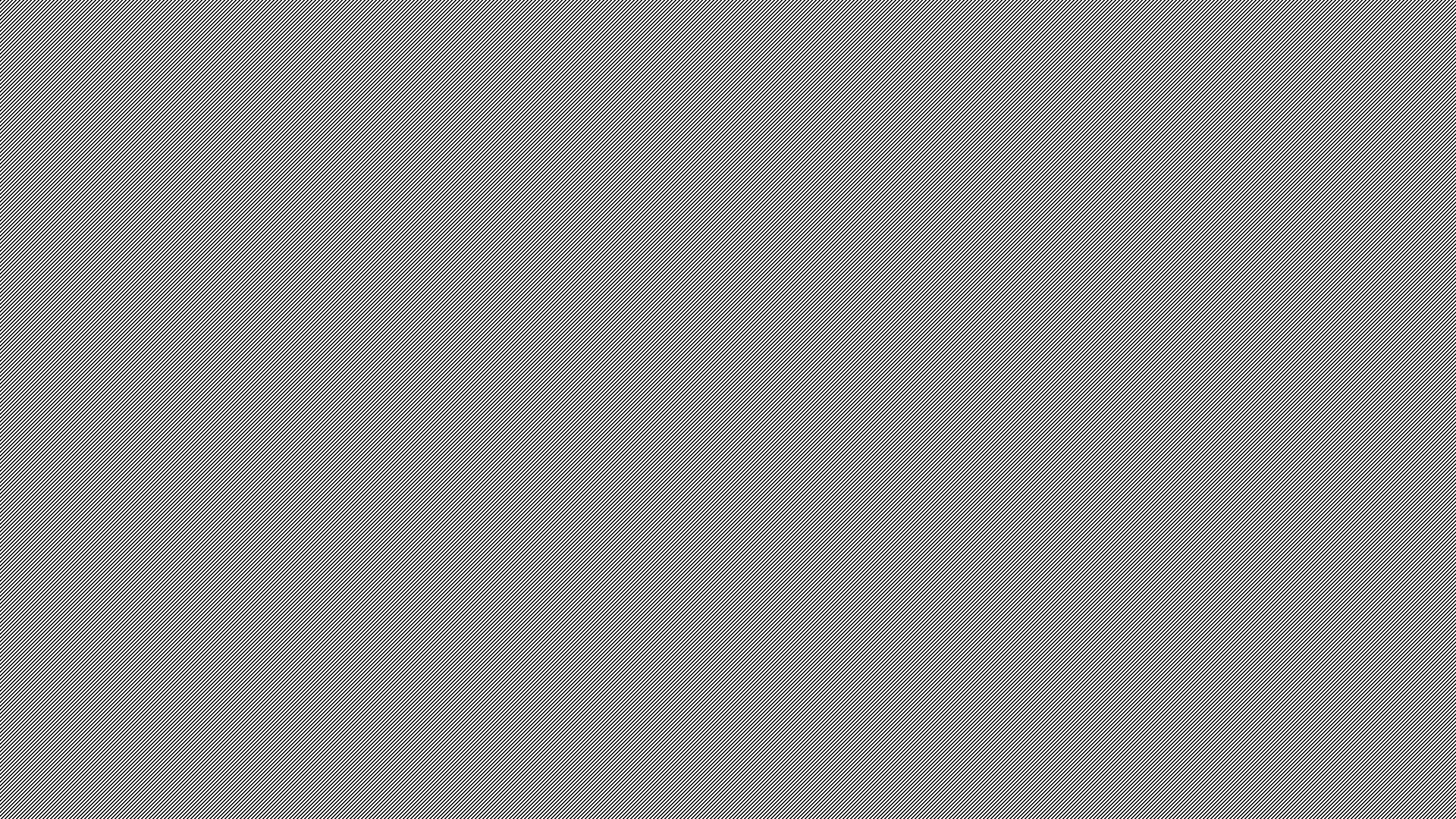 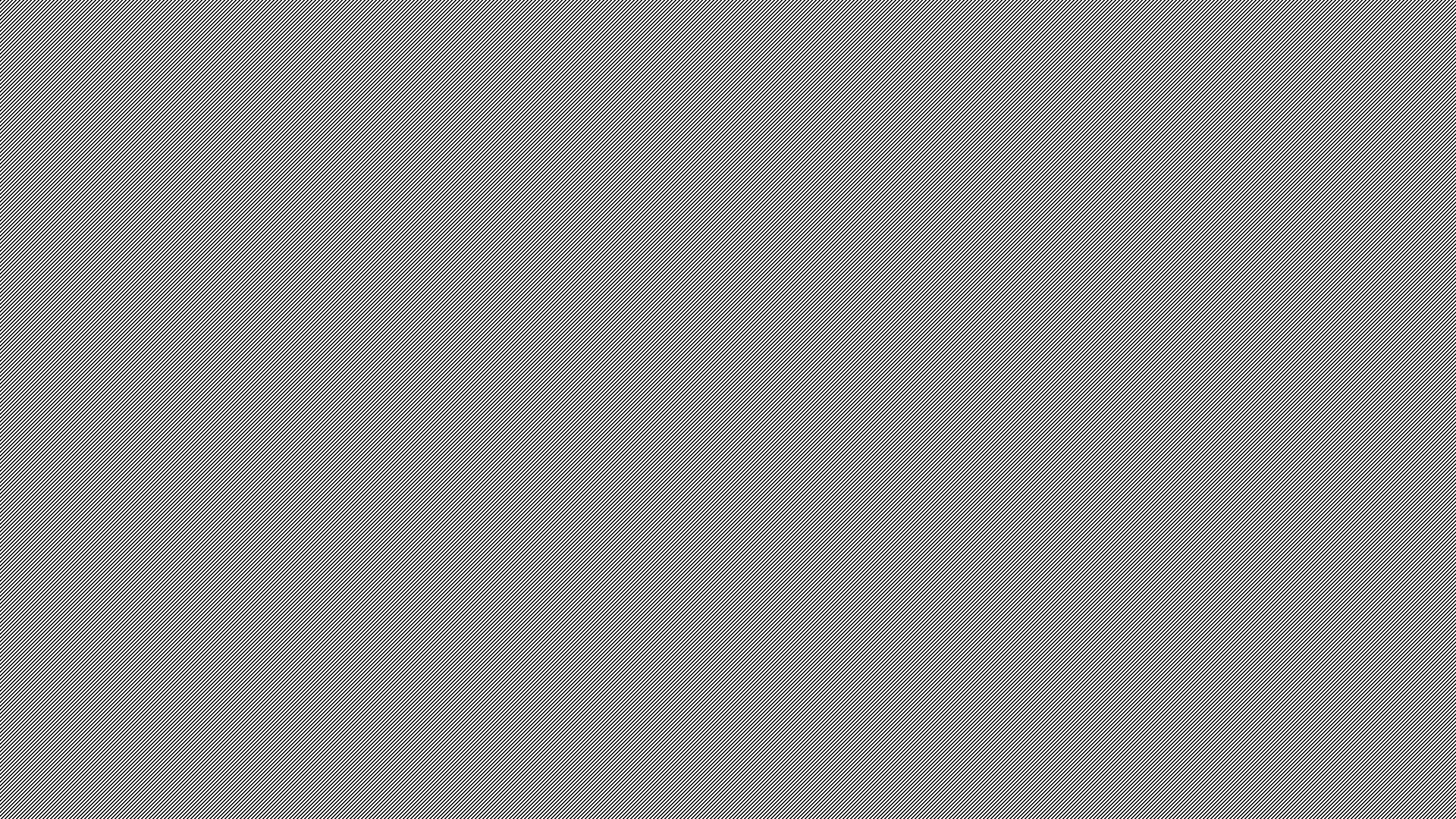 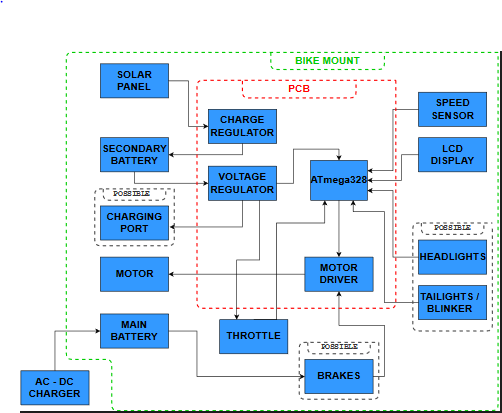 Control Circuit
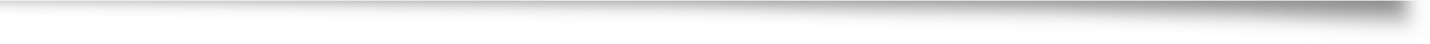 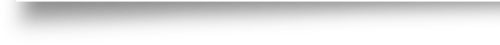 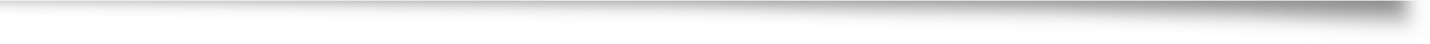 MCU
In this design, the ATmega328 MCU will be used.
1. PWM Generation – motor 	speed variation
2. Throttle Control – User speed 	control
3. LCD Information – display data 	to user for convience
4. Speed Sensing – accurately 	calculate speed of bike
Software Design Diagram(PWM Generation)
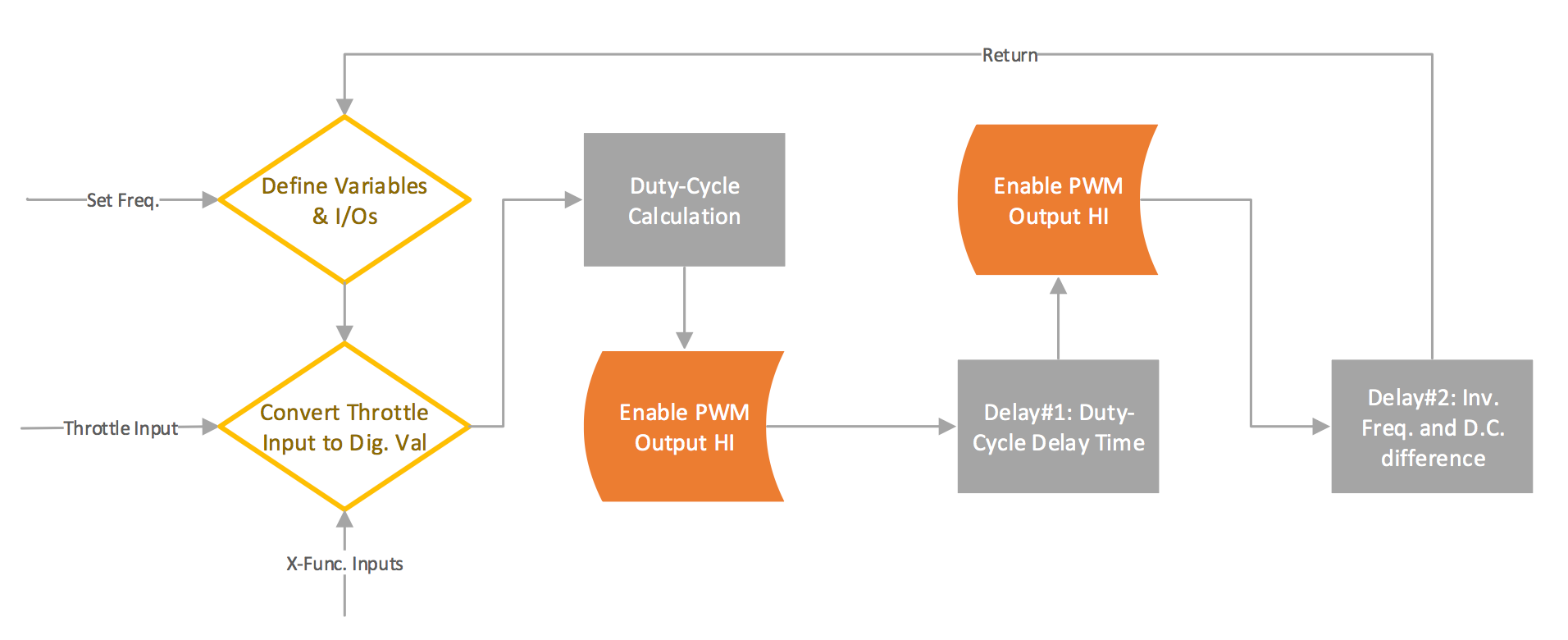 Software Design Diagram(LCD & Speed Sensor)
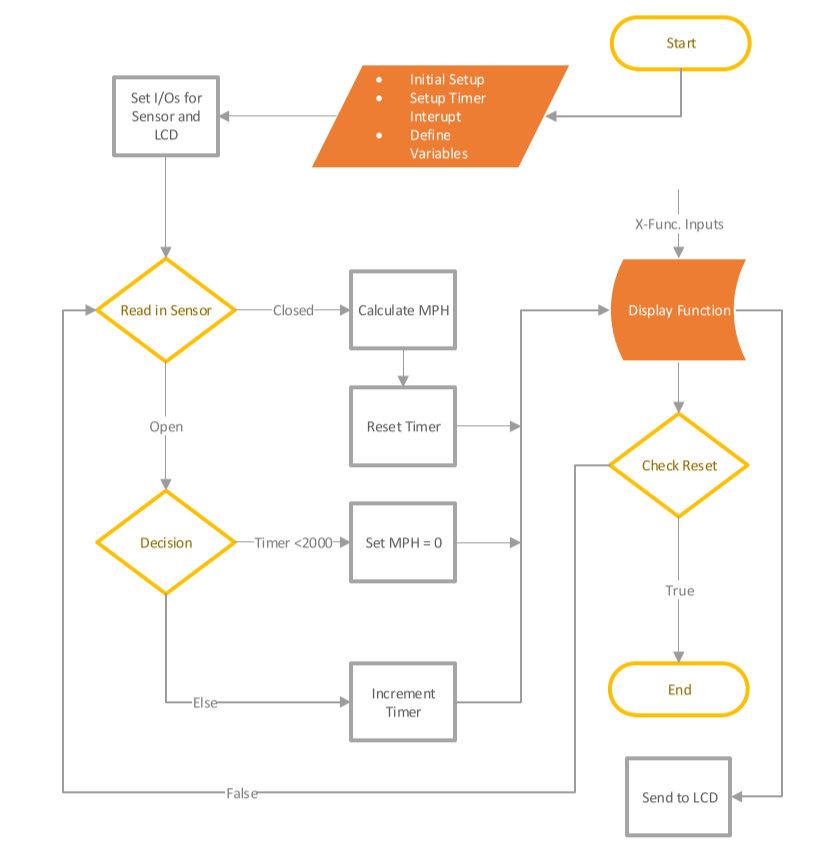 MCU Comparison
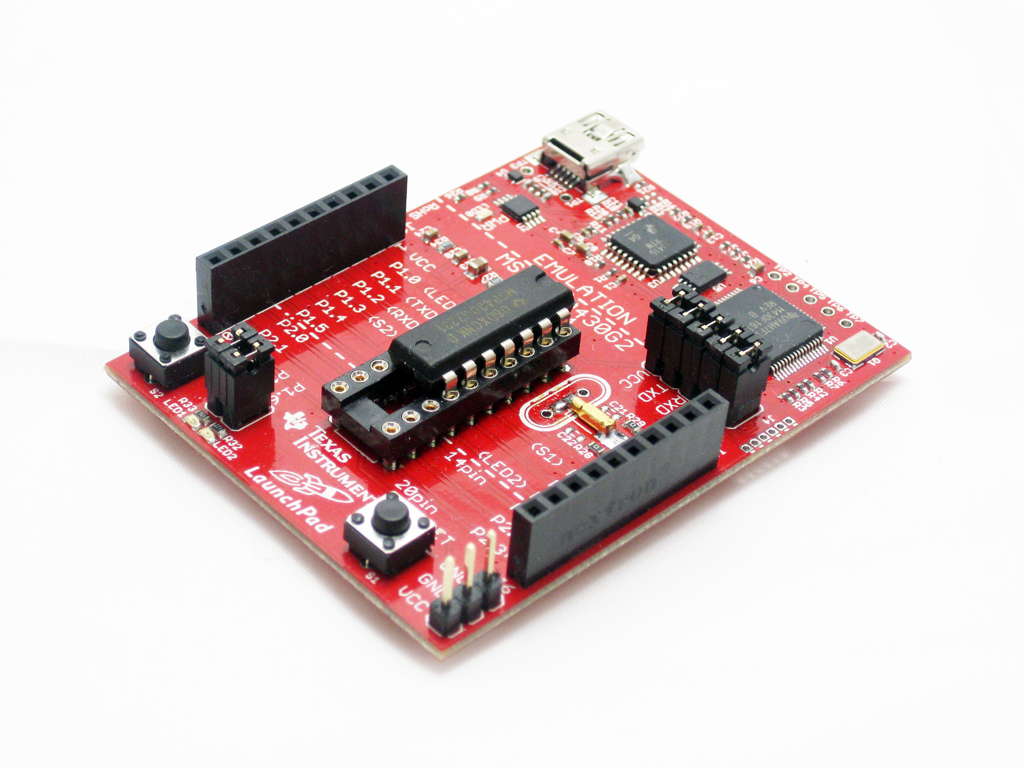 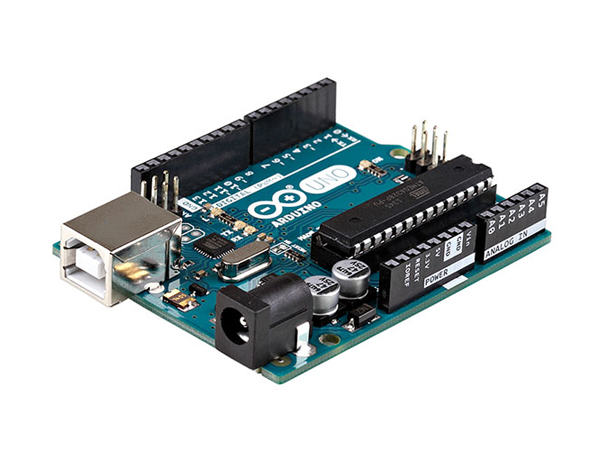 Arduino Uno Rev 3
MSP430 Launchpad
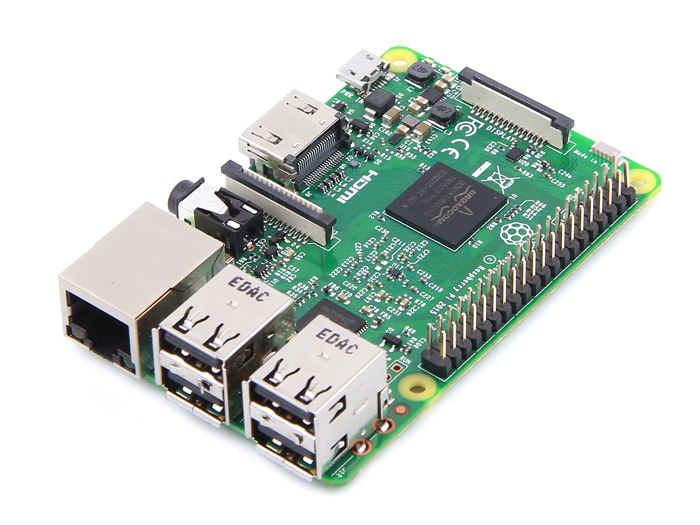 Raspberry Pi 3
PWM Control
Signal will be generated by the MCU#1
Will control the switching of the MOSFETs in the Motor circuit
Signal will vary in duty cycle to control the speed of the motor
PWM vs. Variable Resistance
Power Consumption
Transistors in PWM mode have very low impedance and therefore a low voltage drop and low power dissipation.
Control Behavior 
With PWM, the motor will 'see' a very low power supply impedance thus resulting a much higher torque in the motor. With a series resistance, the motor will ‘see’ a weak power supply and most likely will stall.
 Circuitry Cost
Transistor switching can be easily controlled by a microcontroller where a variable resistance will need more expensive circuitry to properly control.
LCD
16x4 Serial LCD Module w/ Blue Backlight
Uses:
Speed Display
Battery Charge Level
Clock
Trouble shooting
Messages
Trip Tachometer
Reed Sensor
Objective: send a HI voltage to MCU when magnet on wheel hovers over reed switch.
Magnet will be attached to the rear wheel on the spokes.
MCU will measure time in between cycles to convert to a speed.
Throttle
Potentiometer
Hall Sensor
Contact device
Wear may cause issues
Power loss
Non-contact device
Very reliable
Low power loss
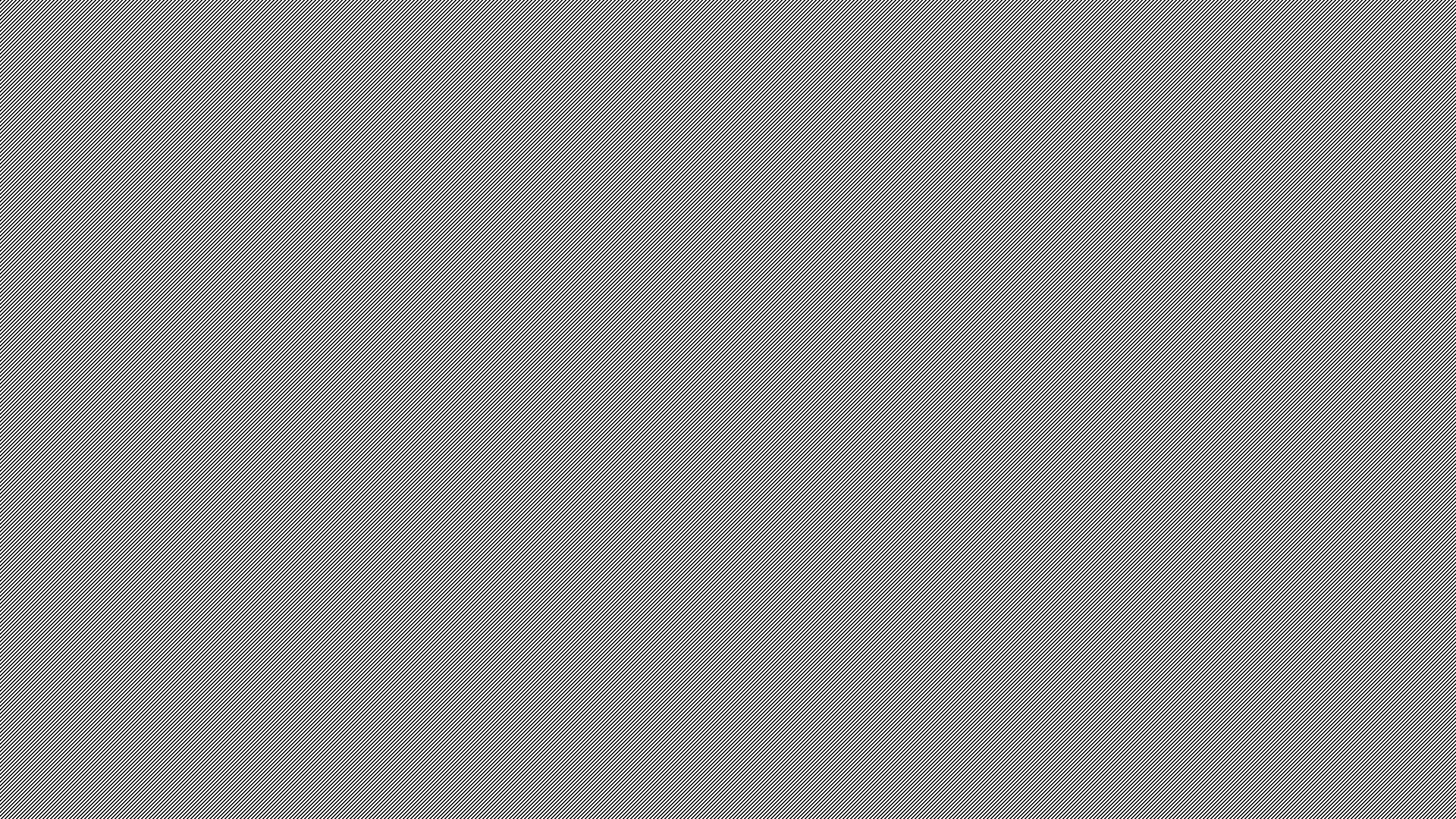 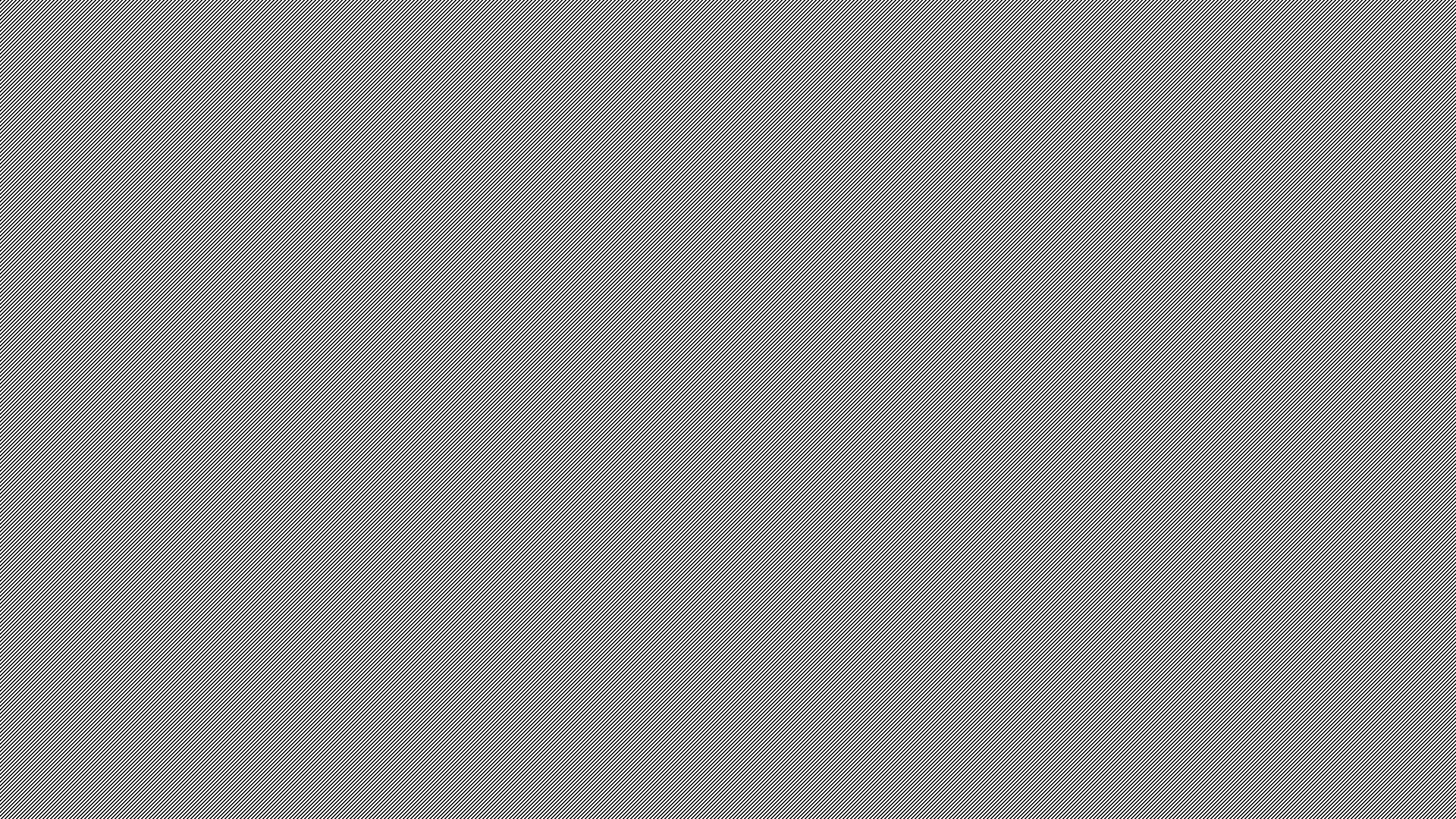 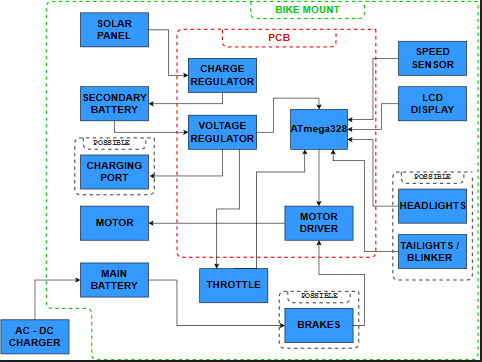 Motor Circuit
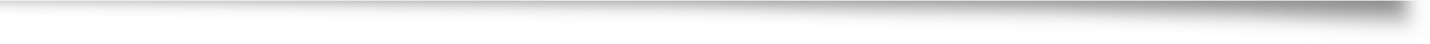 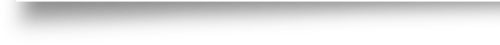 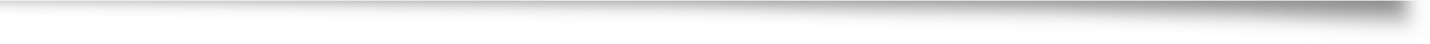 Motor Circuit
Goal: toggle the motor voltage at different pulse widths to control speed
MOSFET driver (PWM controlled) switches the MOSFETs that are in series with the motor
Motor is powered by the primary battery
Motor
Single Phase Induction Motor
Max continuous power output rated for 350W @24V
Manufacturer: Alvey
9 tooth 1/8” bike chain sprocket
Motor Battery
24V 10Ah Li-ion Bottle Battery
Rated 250W at continuous power consumption
Main power for motor drive
Schematics and PCBs
Motor Control
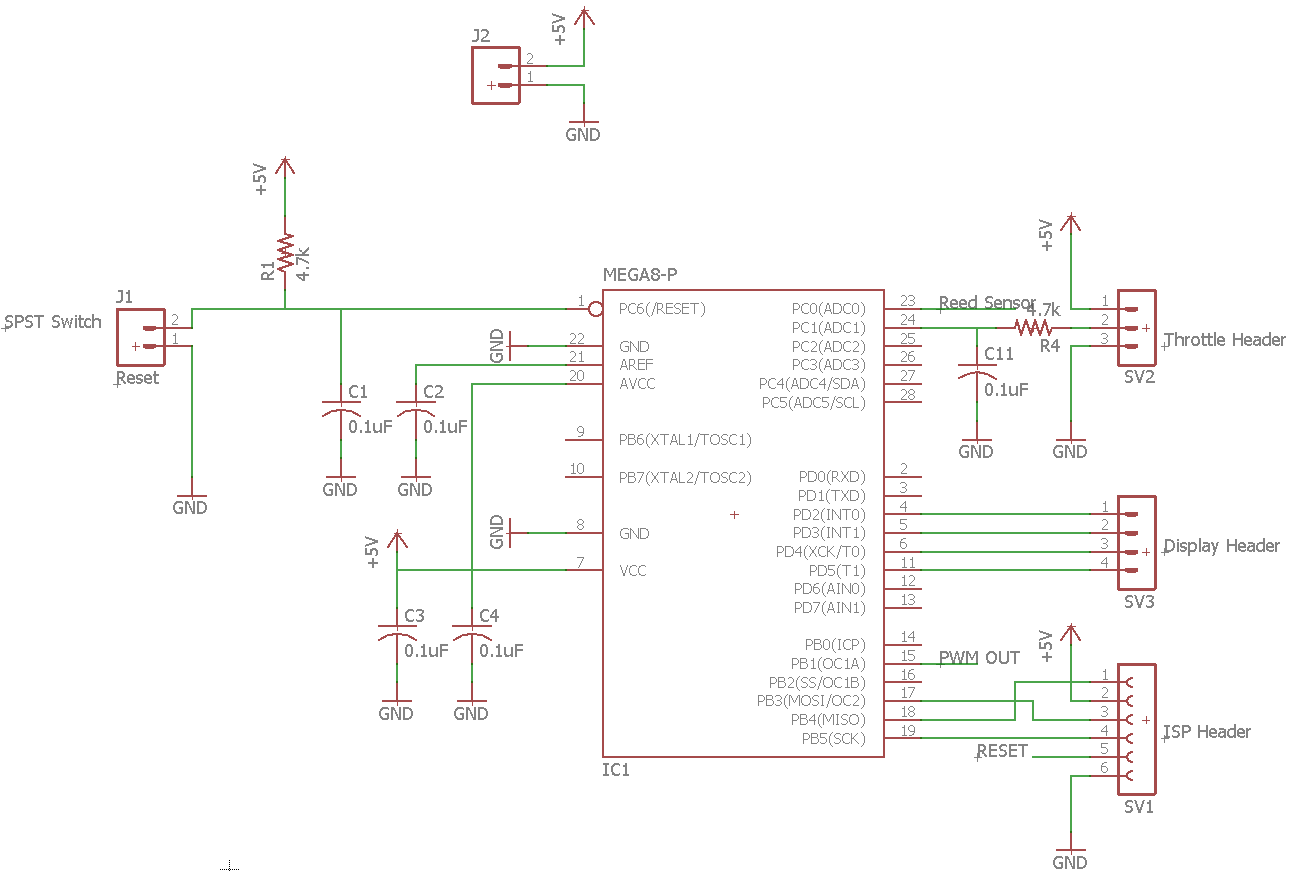 Motor Control
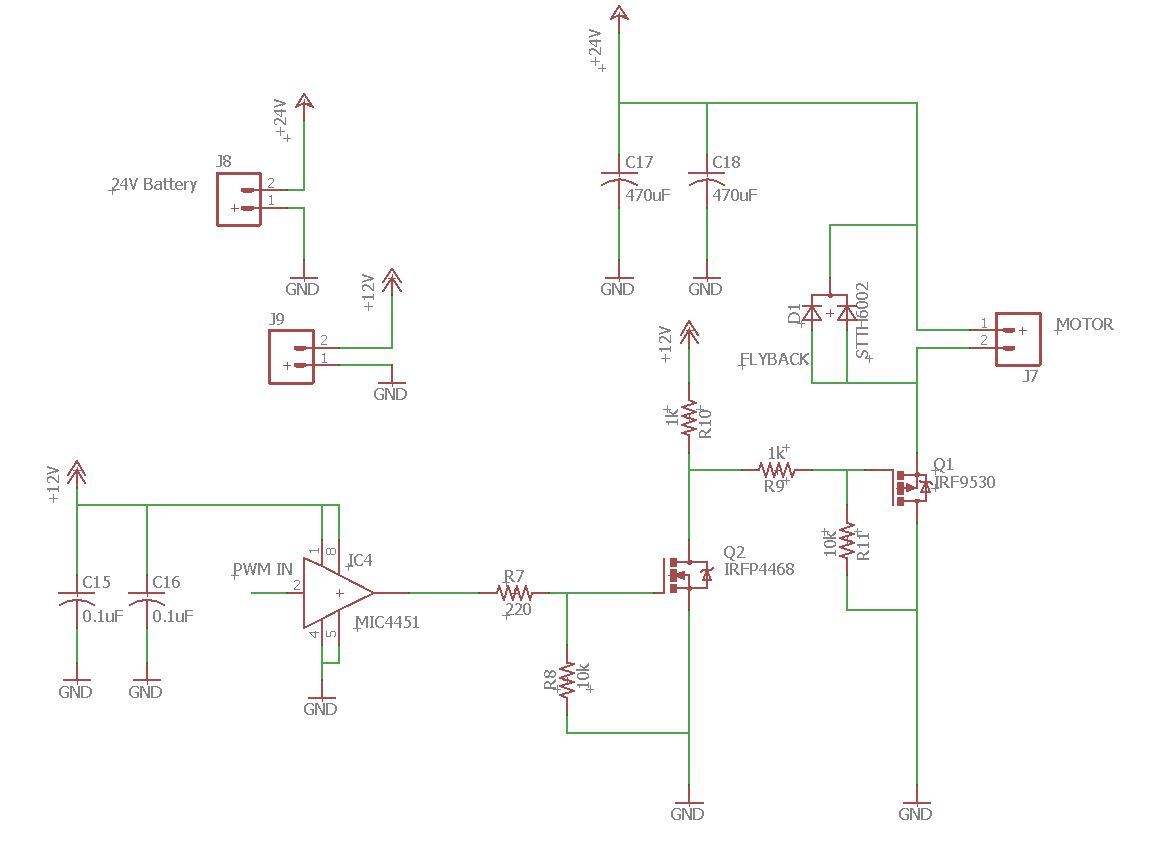 Motor Control
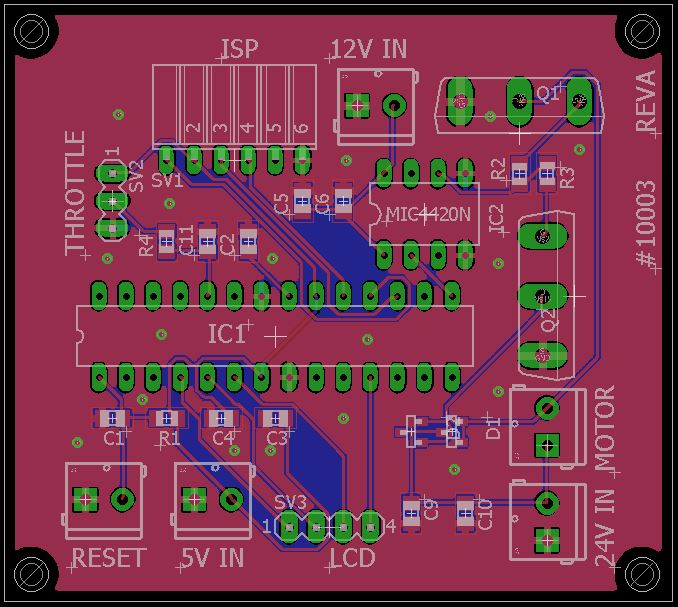 5V Voltage Regulator
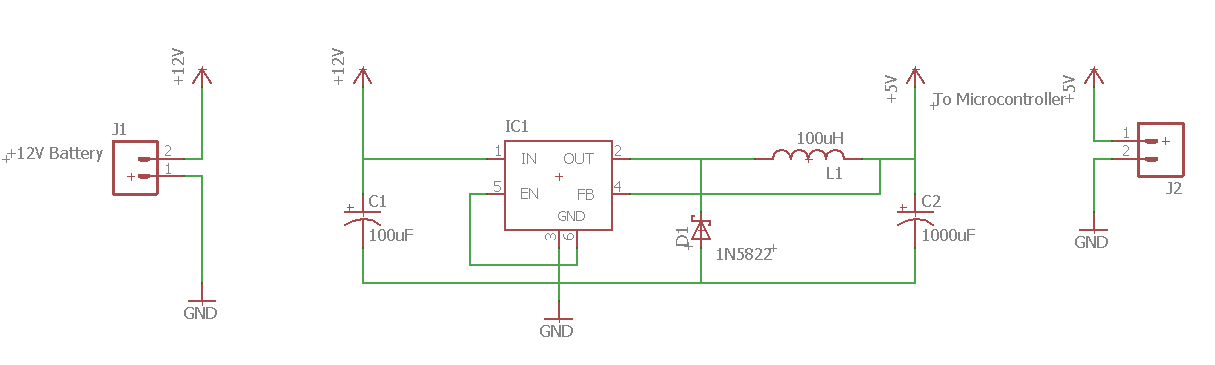 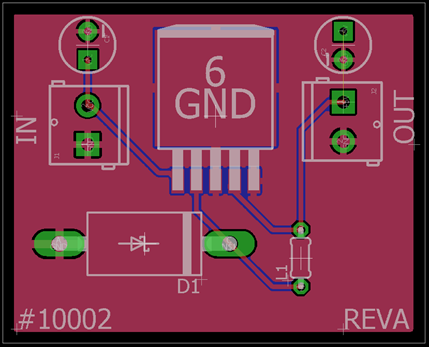 Solar Panel Charge Regulator
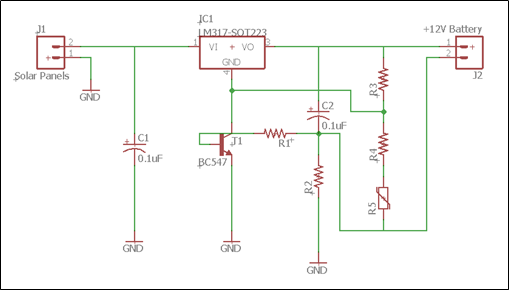 Solar Panel Charge Regulator
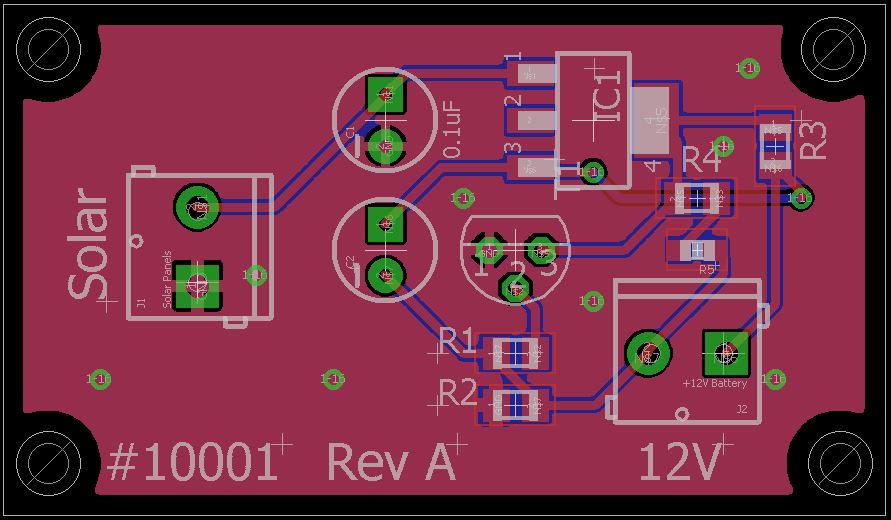 Administrative Content
Financing
Sponsor: 4F Structural Concrete & Masonry
Budget: $1000
Product Value: <= $500
Sponsor Requirements:
Must be blue in color
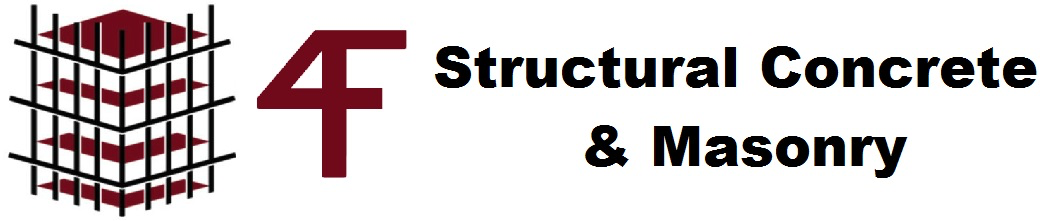 Budget
Project Responsibilities
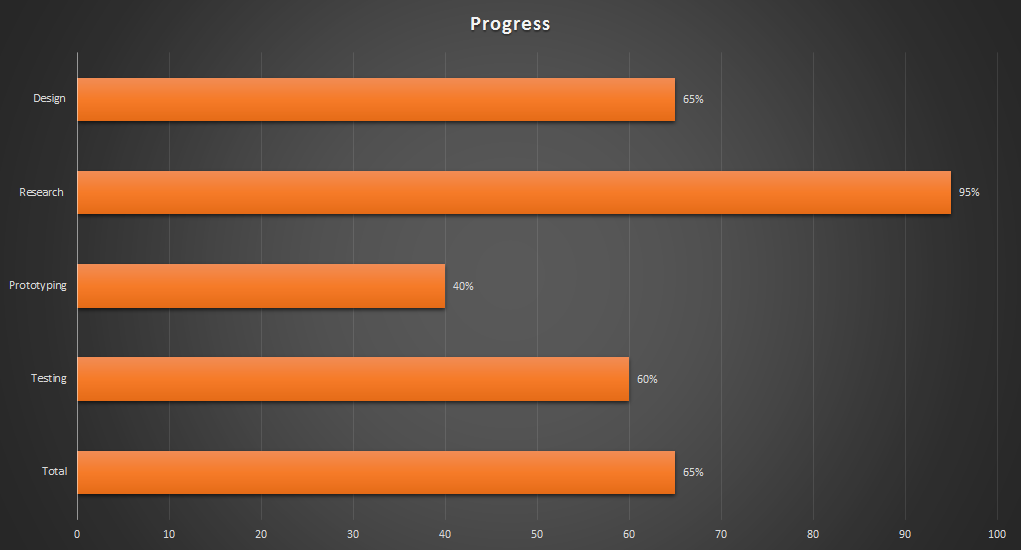 %
Issues and Concerns
Weight requirements
Mounting the motor and solar panel
Charge regulator
Reducing start-up amperage draw from the motor
Blew out the acquired throttle
Going Forward
2 MCU design to avoid parallel processing 
Isolate the PWM and throttle from the speed sensor and LCD output
Integrating all subsystems onto one PCB
Isolate different voltages to avoid multilayer board cost
Possible 2 MCU Diagram
Questions?